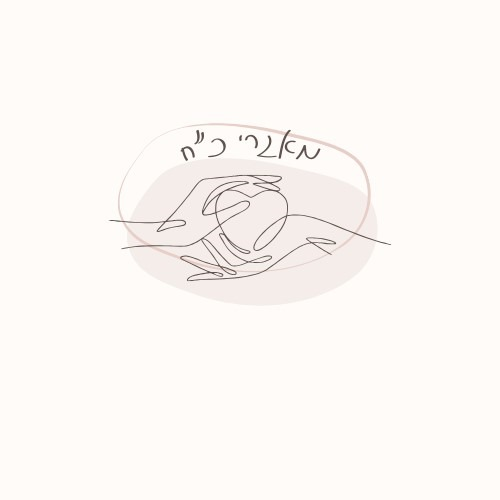 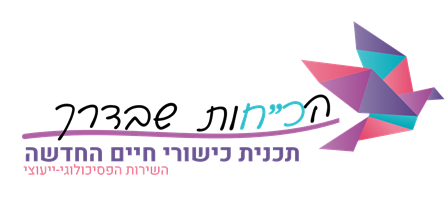 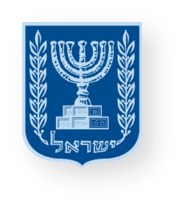 משרד החינוך
מינהל פדגוגי
אגף בכיר שירות פסיכולוגי ייעוצי
أدوات وفعاليّات 
لتعزيز القُوى وإدارة مُحادثة عاطفيّة 
للطّلاب والطّاقم التّربويّ
معًا على الطريق
الصفّ الرابع- السادس
[Speaker Notes: الأساس المنطقيّ:
مع العودة إلى المنزل، من المهمّ توفير مساحة لتعزيز العلاقات الاجتماعيّة وتعزيز اللُّحمة داخل الصفّ باعتباره عاملاً من عوامل الحصانة الشخصيّة.]
الآن، بعد عودتنا...
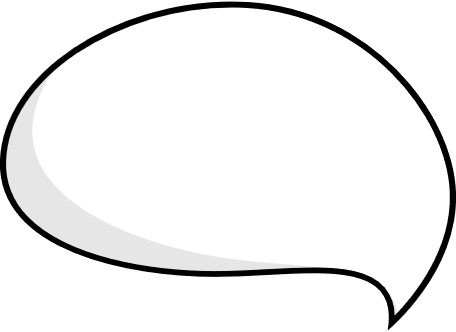 ما هي المشاعر والأفكار التي تخطر في ذهني؟
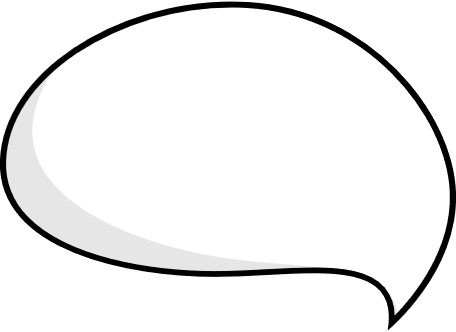 ما هو أوّل شيء خطر في بالي عندما قيل لي أنّنا سنعود؟
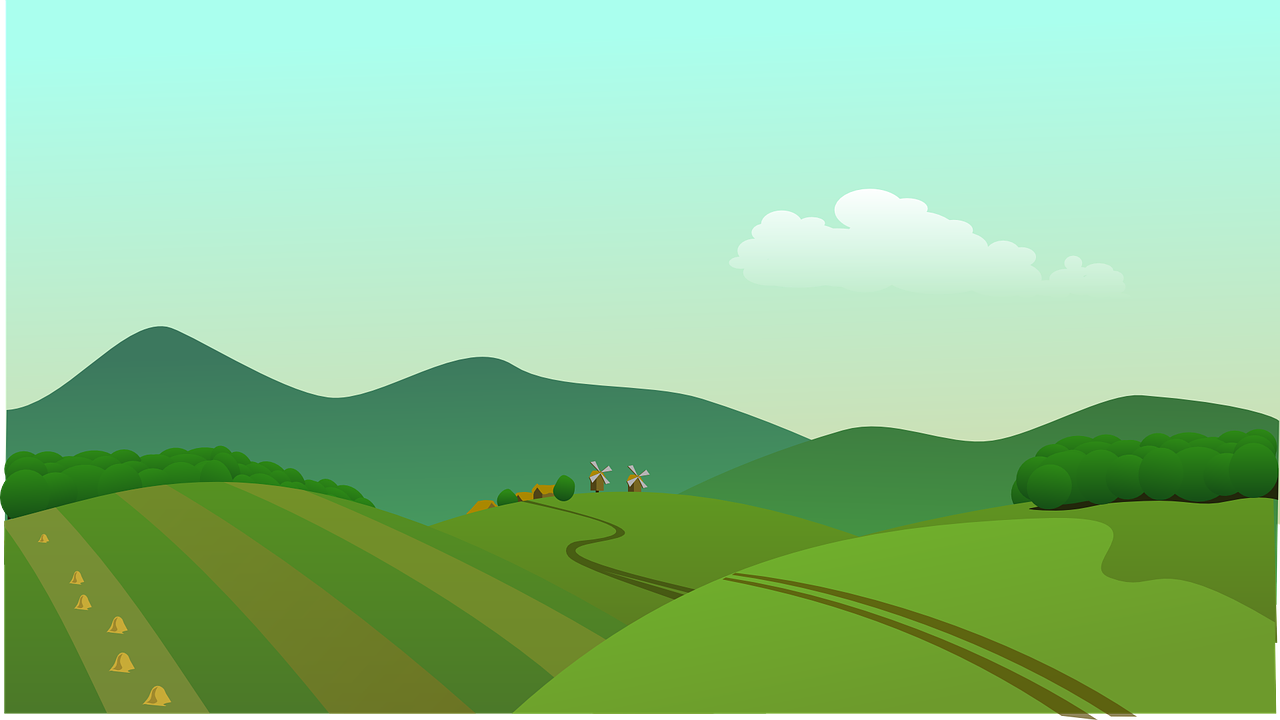 [Speaker Notes: الطلاب سيشاركون في التعبير عن المشاعر والأفكار التي تراودهم مع العودة. كما سيحاولون تذكّر أوّل فكرة أو شعور راودهم عندما قيل لهم أنّ موعد العودة يقترب.]
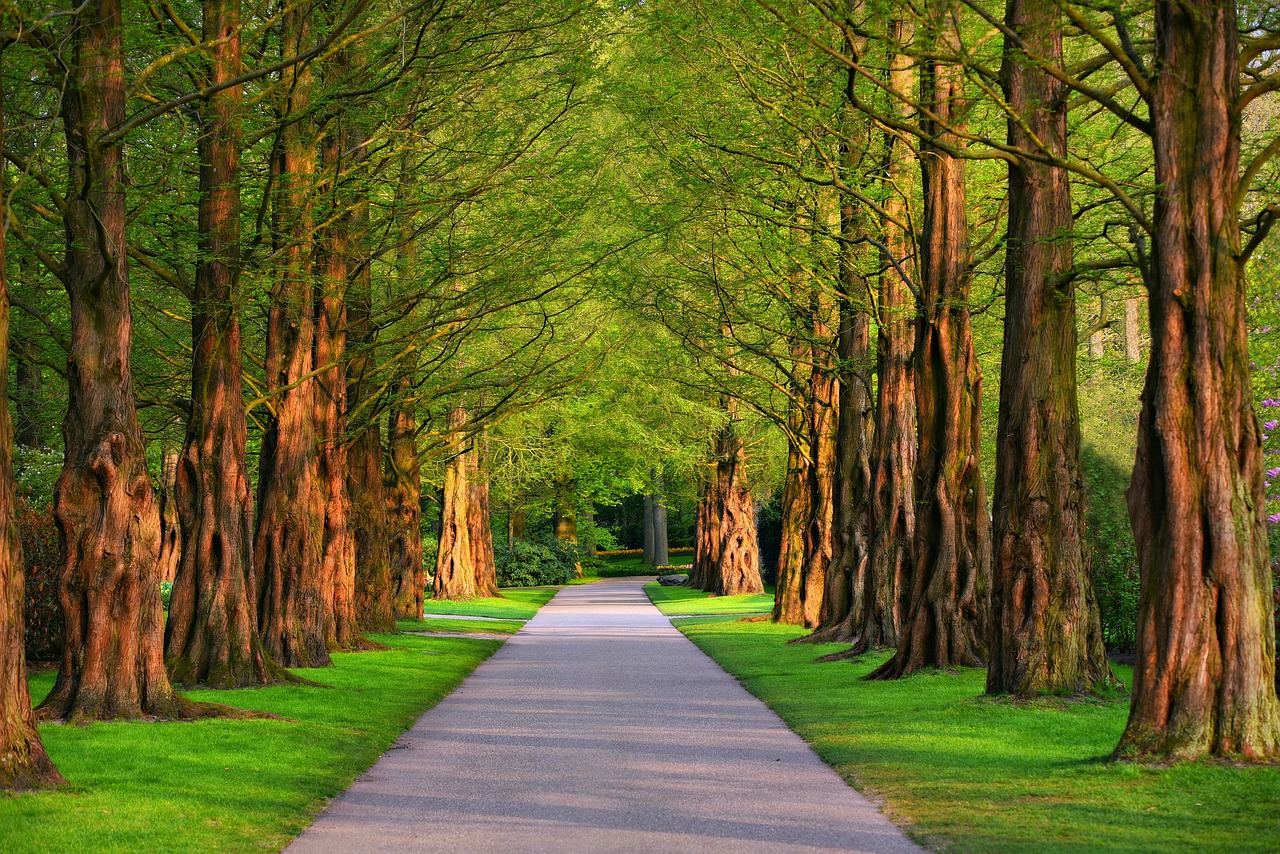 معًا 
على الطريق
[Speaker Notes: الأساس المنطقيّ: تعزيز الشعور بالانتماء والتماسك الاجتماعيّ
مع العودة، سنسعى إلى تمكين الطلاب من إعادة التواصل وخلق مساحة اجتماعيّة محميّة وآمنة.
الهدف من ذلك هو ترسيخ شعور بالانتماء والأمان والقرب، حيث يمكنهم مشاركة تجاربهم الحالية والسابقة، وتجديد العلاقات، وتعزيز المسؤوليّة المتبادلة.

نخبر الطلاب أنّ الفعاليّة التالية هي لعبة تساعدنا على التفكير معًا كيف نريد أن نشعر كفريق داخل الصفّ، في طريقنا المشترك.

إرشادات للمعلم\ة: 
اللوازم: نرد اللعب وبطاقات.
نقسّم الطلّاب إلى مجموعات، بحيث تضمّ كلّ مجموعة 4 طلاب.
كل مجموعة ستحصل على لوحة لعب وبطاقات.
يقوم كلّ طالب، بدوره، برمي النرد، ويتقدّم بناءً على الرقم الذي يظهر.
إذا وصل إلى مربع يحتوي على صورة، عليه الإجابة على السؤال المكتوب في البطاقة المناسبة.]
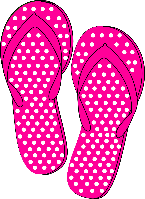 بدّل اللاعب
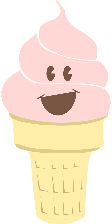 تقدم 3 خطوات للأمام
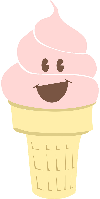 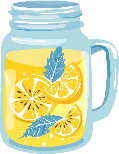 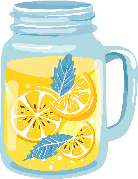 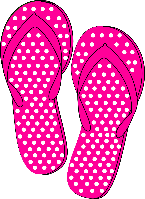 ارجع خطوة واحدة للخلف
عد إلى نقطة البداية
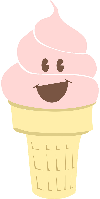 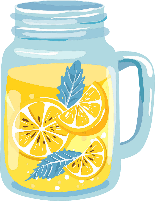 انتظر دورين
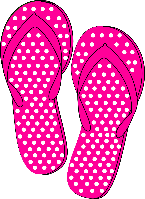 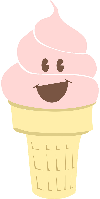 النهاية
[Speaker Notes: لوحة اللعب]
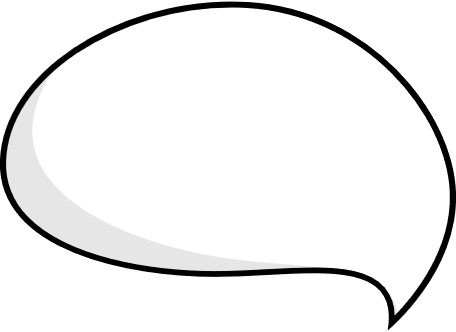 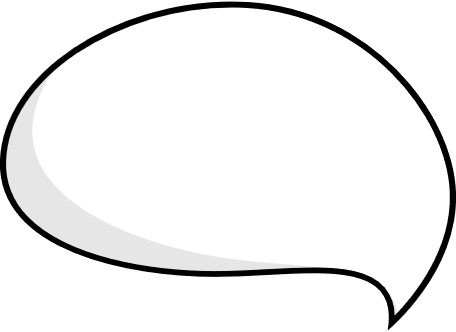 فهمت
 أنّ...
قرّرت 
أن...
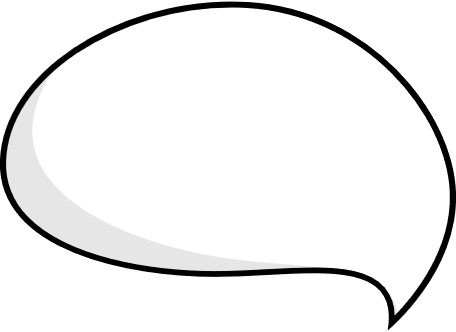 يهمّني 
أن...
[Speaker Notes: بعد الفعالية، سنسأل الطلاب الأسئلة الموجودة على الشريحة مع التركيز على الأمور التي قرروا القيام بها.]
الآن، بعد عودتنا،
لننظر يمينًا ويسارًا
ونتأكد أننا لم نترك أحدًا جانبًا
[Speaker Notes: الخاتمة:
سنؤكّد على المسؤوليّة الاجتماعيّة التي تقع على عاتقنا كأصدقاء في الصفّ، خاصة في هذه الفترة أكثر من أيّ وقت مضى، لضمان عدم ترك أيّ شخص وحده.
سنعمل على تعزيز العمل الجماعيّ، قيمتنا كصفّ، والشعور بالانتماء بطرق مختلفة، مثل اللعب معًا في أوقات الاستراحة، تنظيم لقاءات بعد الظهر، والتصرفات القائمة على الاحترام، التعاطف، والاهتمام المتبادل.]
أجمل شيء قام به صديق/ة من أجلي خلال الفترة التي 
قضيتها خارج المنزل
شيء مفرح سأقوم به من أجل صديق/ة
نكهة البوظة
 المفضّلة لديّ
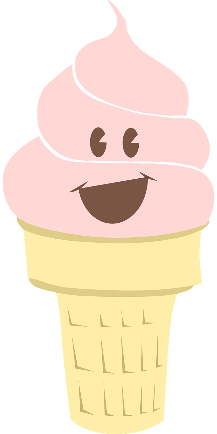 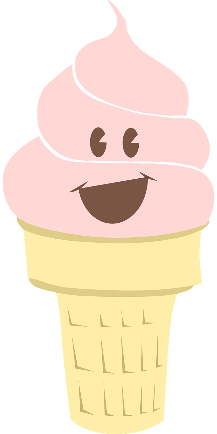 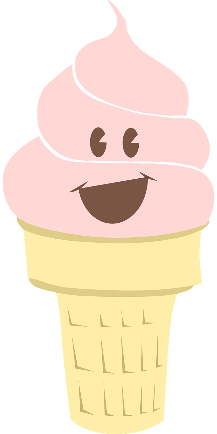 "مرة ثالثة بوظة" - ما هي الخطوات التي اتّخذتها للحفاظ على تواصلي مع أصدقائي خلال الفترة الماضية؟ وما الذي سأواصل فعله الآن؟
ما هو أكثر 
شيء ممتع 
كنت أنتظره
 لأفعله مع طلاب صفّي؟
صديق/ة في مزاج سيئ. كيف يمكنني تحسين مزاجه/ها؟
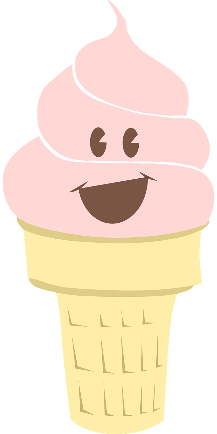 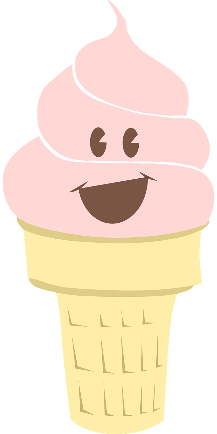 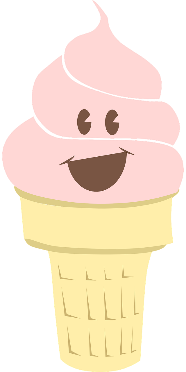 كيف يمكننا "تحويل الليمون إلى ليموناضة" عندما تكون هناك مشاعر غير مريحة
 الى جانب الحماس
 للعودة؟
شيء واحد تعلّمت القيام به بطريقة مختلفة، والآن أرغب في تعليم زملائي في الصفّ
ماذا يمكنني أن أفعل لتجديد العلاقة مع صديق/ة؟
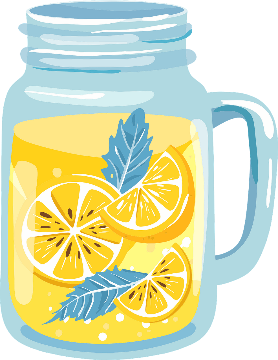 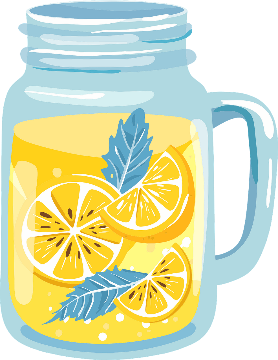 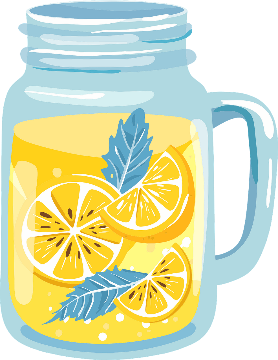 قوّة تعلّمت أنّني أمتلكها خلال الفترة الماضية
العودة تتيح 
لي/لنا أيضًا 
فرصة لـ...
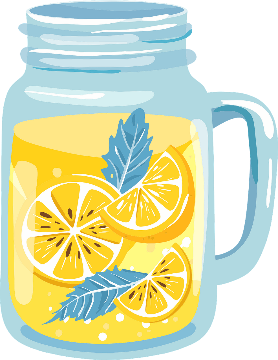 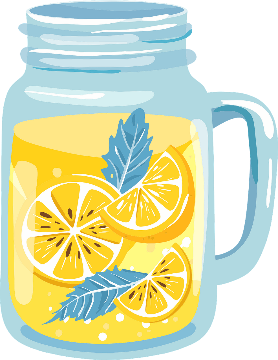 ماذا سأفعل لأجعل الآخرين يشعرون أنّه يمكنهم التوجّه إليّ في أيّ وقت؟
أوّل شيء أخطّط
 للقيام به عند العودة...
استيقظت بمزاج سيء وأشعر بصعوبة. لمن يمكنني أن أتوجّه؟
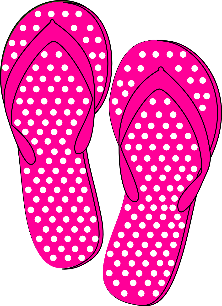 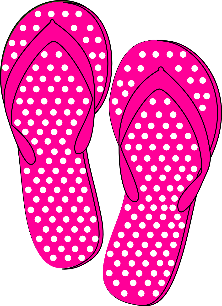 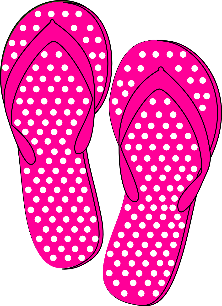 شخص في الصفّ أريد أن أشكره بكلمة طيّبة على شيء فعله خلال هذه الفترة
لديّ فكرة / نشاط يمكنني القيام به لتقريب زملاء الصفّ من جديد
""الركض نحو الهدف" - هدف أرغب في تحقيقه مع العودة
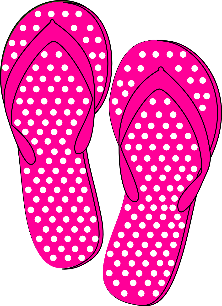 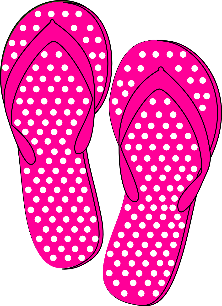 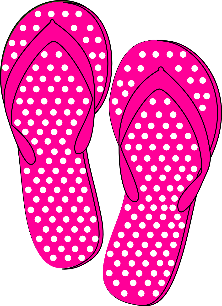